Promieniowanie jonizujące
Co to jest promieniotwórczość?
Co to jest promieniowanie? jonizujące ?
Jaki wpływ na człowieka ma promieniowanie jonizujące ?
Promieniowanie jonizujące oddziaływuje na wszystkie organizmy żywe a więc także na człowieka, lecz jego skutki działania i następstwa zależą głównie od:1. Rodzaju promieniowania jonizującego. 2. Natężenia tego promieniowania. 3. Czasu ekspozycji organizmu żywego. Szkodliwy wpływ promieniowania jonizującego na organizm żywy i człowiek polega na wzbudzaniu i jonizacji atomów, które z kolei mogą prowadzić do zmian czynnościowych i morfologicznych. Jednak nie wszystkie zmiany w budowie i funkcjonowaniu materiału genetycznego organizmu ujawniają się natychmiastowo. Zwykle aby zaobserwować zmiany trzeba określonego odcinka czasu, są to tak zwane zmiany późne.
Biologiczne skutki promieniowania jonizującego u ludzi można podzielić na dwie grupy:
somatyczne - występujące bezpośrednio po napromieniowaniu całego ciała. Późniejsze skutki takiego napromieniowania to białaczka, nowotwory złośliwe kości, skóry, zaćma, zaburzenia przewodu pokarmowego, bezpłodność.
genetyczne - związane z mutacjami w obrębie materiału genetycznego. Małe dawki promieniowania pochłonięte jednorazowo, dają obraz morfologiczny w postaci zmutowanych organizmów dopiero w kolejnych pokoleniach.  Z kolei duże dawki są najczęściej dawkami letalnymi.
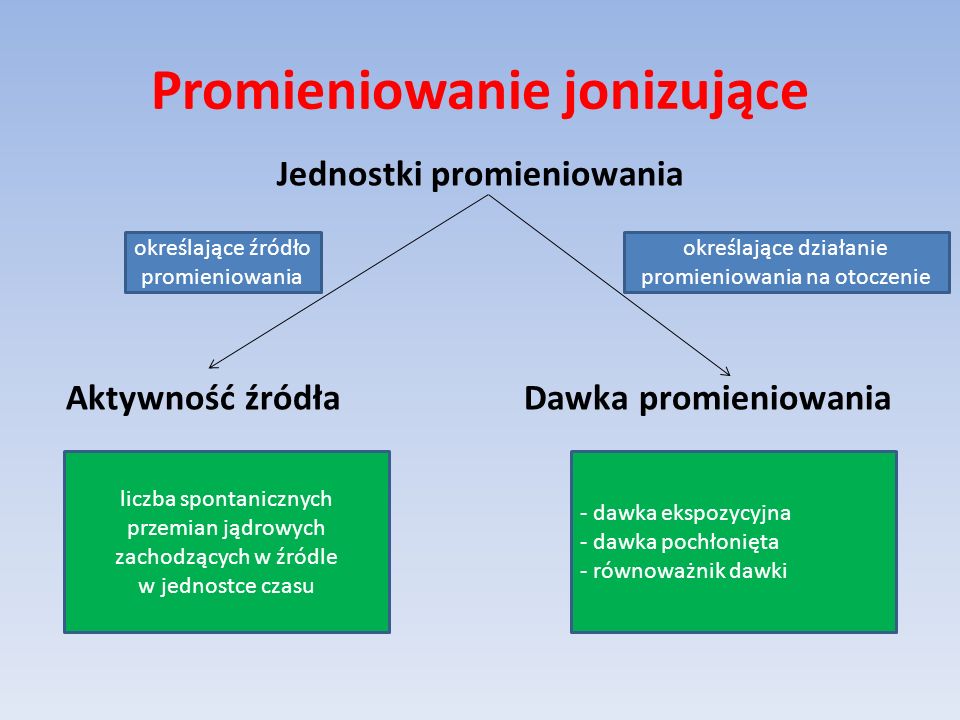 Wpływ promieniowania jonizującego na człowieka
W wyniku wchłonięcia cząstek lub fotonów promieniowania dochodzi bezpośrednio do:
• jonizacji atomów struktur komórkowych,• zmian przepuszczalności błon komórkowych, • powstania toksyn radiacyjnych,• niszczenie cząsteczek kwasów nukleinowych, • produkcja wolnych rodników,• uszkodzenie i zburzenie łańcuchów DNA,• zaburzenie gospodarki elektrolitami.
Źródła promieniowania jonizującego
Źródła promieniowania jonizującego możemy podzielić na:• naturalne – występujące w warunkach naturalnych (w glebach, żywności, roślinach oraz promieniowanie kosmiczne),• sztuczne – izotopy promieniotwórcze nie występujące w przyrodzie w warunkach naturalnych, urządzenia jądrowe, aparaty rentgenowskie.Substancje promieniotwórcze mogą być stosowane jako:• źródła zamknięte – umieszczone w specjalnym pojemniku (np. z ołowiu). Do źródeł zamkniętych nie ma bezpośredniego dostępu,• źródła otwarte – substancje promieniotwórcze, z którymi wykonuje się takie czynności, jak rozpuszczanie, rozcieńczanie, dozowanie itp. W tych przypadkach istnieje prawdopodobieństwo skażenia ciała oraz jego napromieniowania.
Skutki napromieniowania
Dawka [Sv-siwert] 
do 0,25 brak wykrywalności skutków klinicznych0,25-0,50 zmiany obrazu krwi0,50-1,00 mdłości, zmęczenie1,00-2,00 mdłości, wymioty, wyczerpanie, zmniejszona żywotność, biegunka2,00-4,00 mdłości, wymioty, niezdolność do pracy, pewna liczba zgonów4,00-6,00 50% zgonów (wciągu 2 - 6 tyg.)6,00 i więcej prawie 100% zgonów